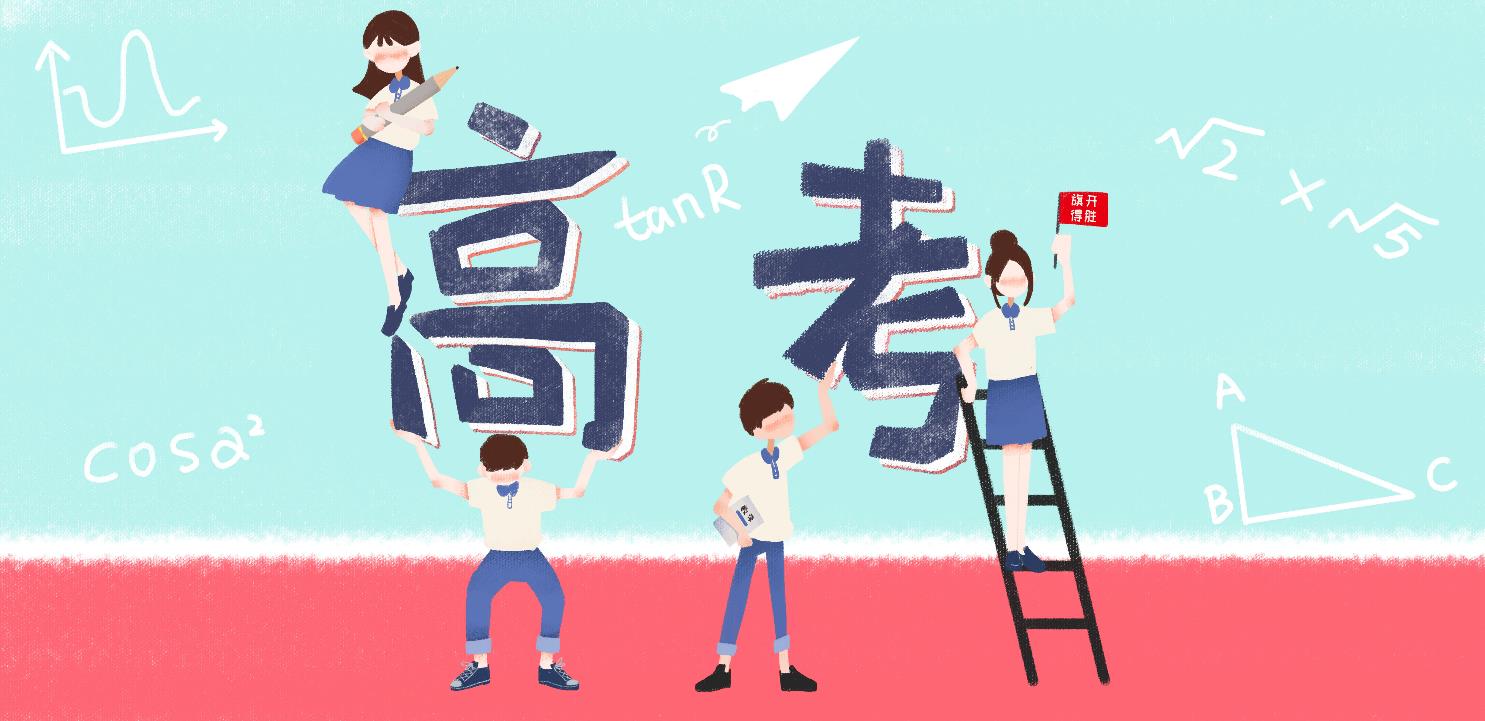 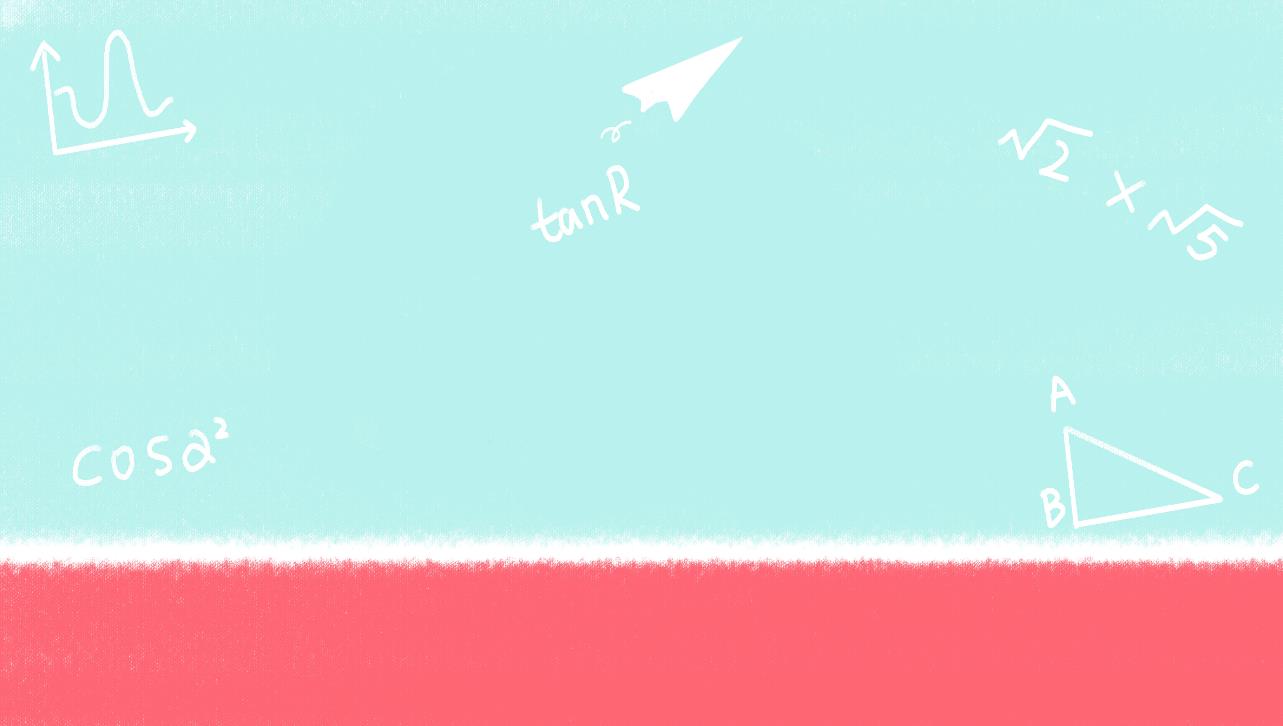 目录
01
02
03
04
在此输入题目
在此输入题目
在此输入题目
在此输入题目
点击添加文本内容点击添加文本内容
点击添加文本内容点击添加文本内容点击添加文本内容点击添加文本内容
点击添加文本内容点击添加文本内容
点击添加文本内容点击添加文本内容点击添加文本内容点击添加文本内容
点击添加文本内容点击添加文本内容
点击添加文本内容点击添加文本内容点击添加文本内容点击添加文本内容
点击添加文本内容点击添加文本内容
点击添加文本内容点击添加文本内容点击添加文本内容点击添加文本内容
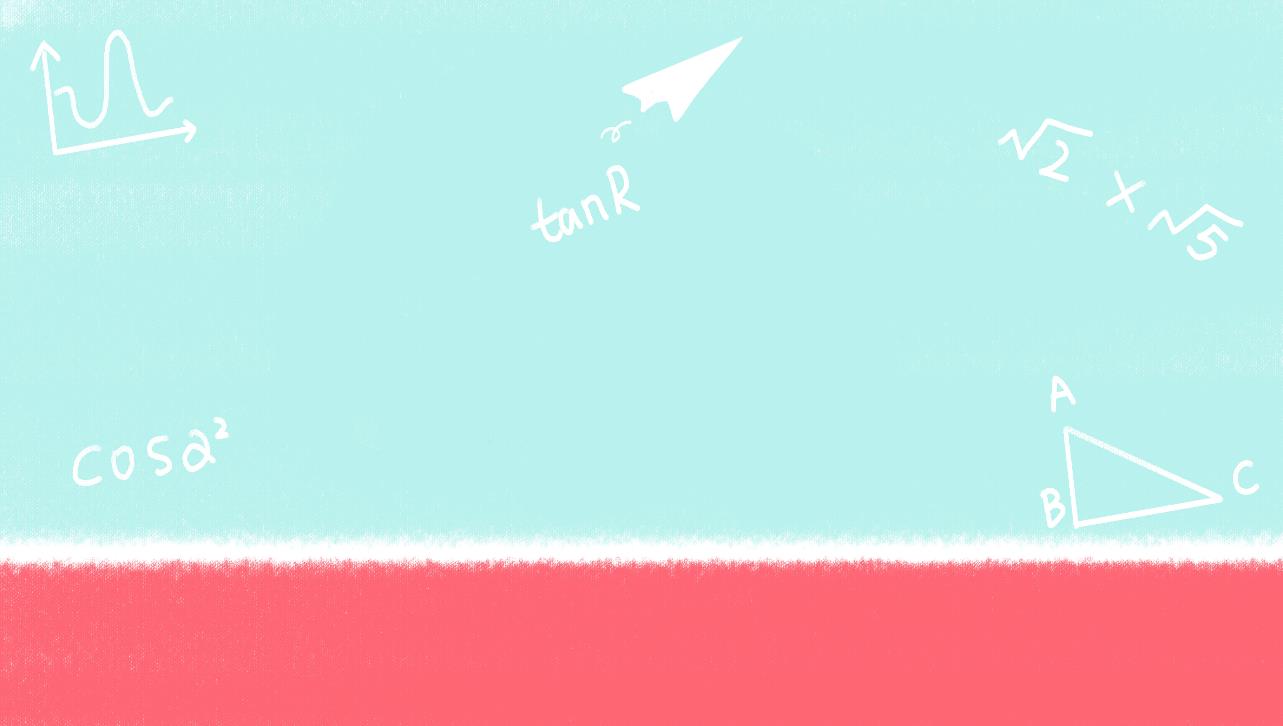 PART 01
请输入题目
点击输入标题
CLICK TO ADD CAPTION TEXT
标题文本预设
标题文本预设
点击此处更换文本
点击此处更换文本
2016
2018
标题文本预设
标题文本预设
标题文本预设
201X
2019
标题文本预设
标题文本预设
标题文本预设
点击此处更换文本
点击此处更换文本
点击输入标题
CLICK TO ADD CAPTION TEXT
标题文字添加
标题文字添加
标题文字添加
标题文字添加
点击此处更换文本
点击此处更换文本
点击此处更换文本
点击此处更换文本
点击输入标题
CLICK TO ADD CAPTION TEXT
点击此处更换文本
点击此处更换文本
点击此处更换文本
01
02
03
04
05
06
点击此处更换文本
点击此处更换文本
点击此处更换文本
点击输入标题
CLICK TO ADD CAPTION TEXT
30%
85%
40%
65%
35%
标题文本预设
标题文本预设
标题文本预设
标题文本预设
标题文本预设
点击此处更换文本
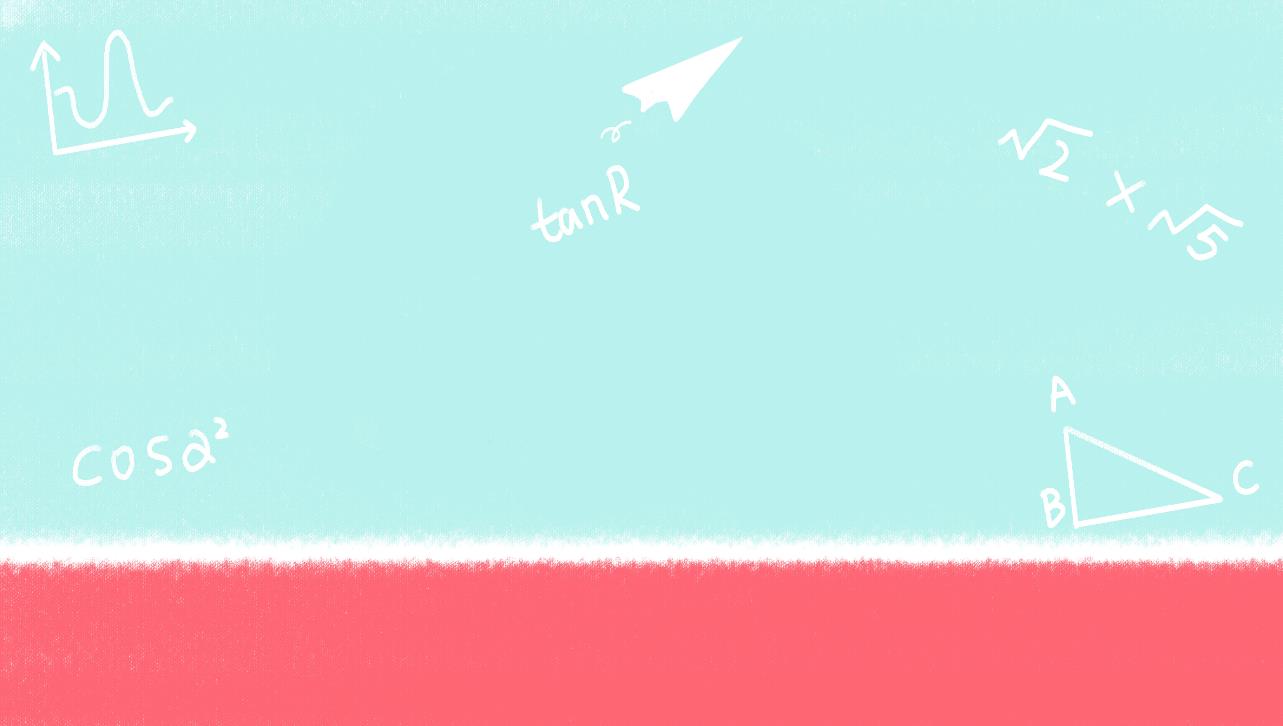 PART 02
请输入题目
点击输入标题
CLICK TO ADD CAPTION TEXT
文字添加
文字添加此处
文字添加此处
文字添加此处
点击此处更换文本
点击此处更换文本
点击此处更换文本
点击输入标题
CLICK TO ADD CAPTION TEXT
Methods
Methods
点击此处更换文本
点击此处更换文本
METHOD
Methods
Methods
点击此处更换文本
点击此处更换文本
点击输入标题
CLICK TO ADD CAPTION TEXT
标题文本预设
标题文本预设
标题文本预设
标题文本预设
点击此处更换文本
点击此处更换文本
点击此处更换文本
点击此处更换文本
标题文本预设
标题文本预设
标题文本预设
标题文本预设
点击输入标题
CLICK TO ADD CAPTION TEXT
请替换文字内容
20%
请替换文字内容
80%
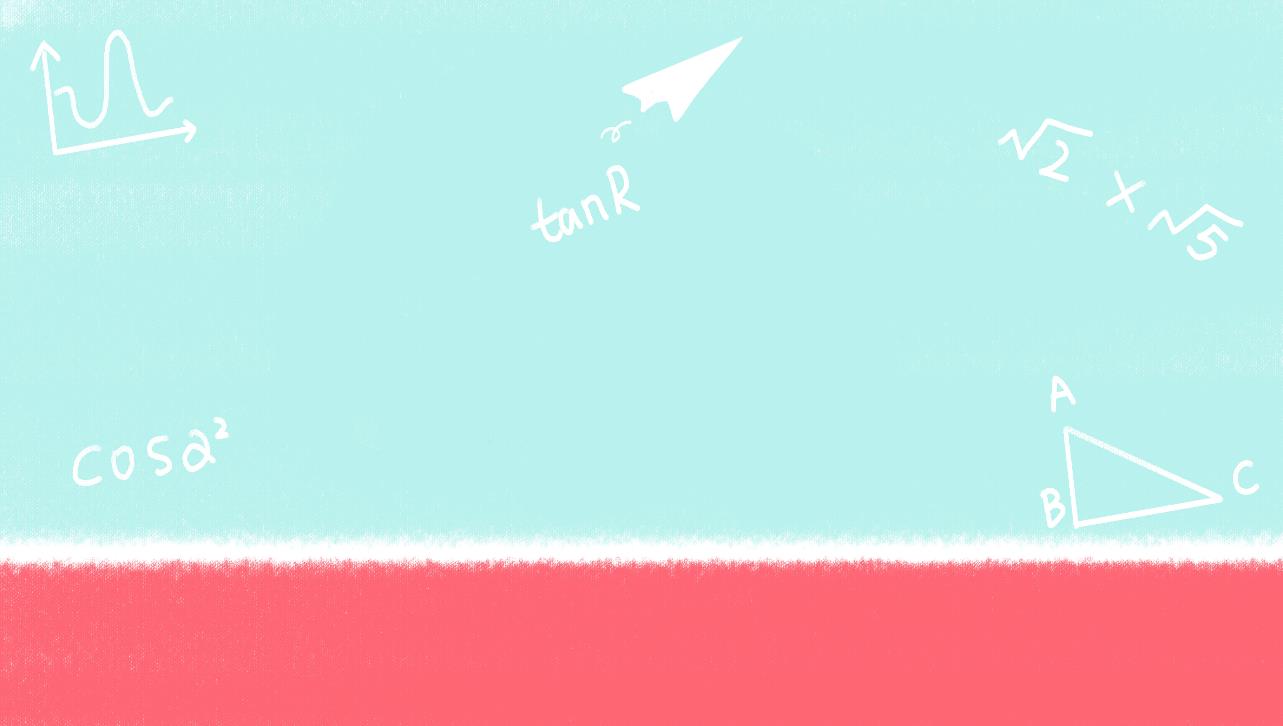 PART 03
请输入题目
点击输入标题
3
CLICK TO ADD CAPTION TEXT
2
1
此部分内容作为文字排版占位显示（建议使用主题字体）
标题文本预设
点击此处更换文本
点击此处更换文本
标题文本预设
点击此处更换文本
标题文本预设
点击此处更换文本
点击输入标题
CLICK TO ADD CAPTION TEXT
标题文字添加
标题文字添加
标题文字添加
点击此处更换文本
点击此处更换文本
点击此处更换文本
点击输入标题
CLICK TO ADD CAPTION TEXT
请替换文字内容
点击此处更换文本
请替换文字内容
点击此处更换文本
请替换文字内容
点击此处更换文本
请替换文字内容
点击此处更换文本
点击输入标题
CLICK TO ADD CAPTION TEXT
这里输入标题
这里输入标题
这里输入标题
这里输入标题
点击此处更换文本
点击此处更换文本
点击此处更换文本
点击此处更换文本
这里输入标题
点击此处更换文本
这里输入标题
点击此处更换文本
点击输入标题
CLICK TO ADD CAPTION TEXT
点击此处更换文本
点击此处更换文本
请替换文字内容
请替换文字内容
请替换文字内容
点击此处更换文本
点击此处更换文本
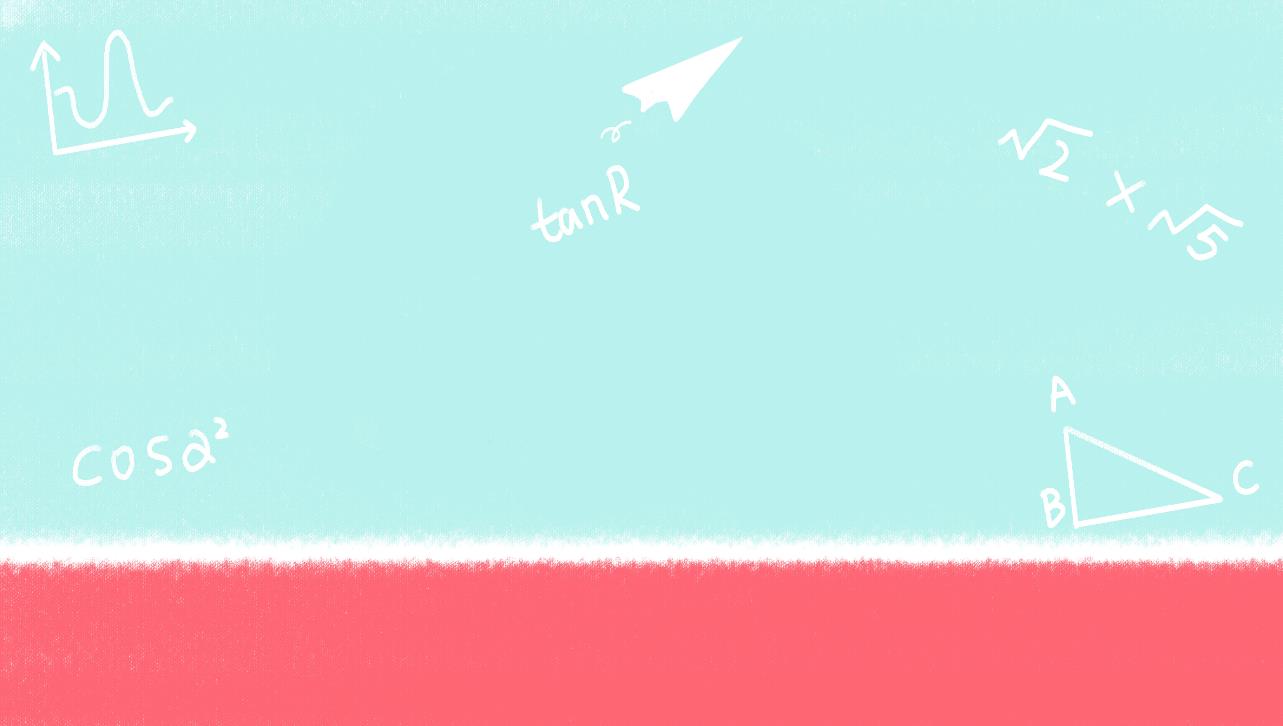 PART 04
请输入题目
点击输入标题
CLICK TO ADD CAPTION TEXT
$350.00
文字
文字
文字
文字
点击输入标题
CLICK TO ADD CAPTION TEXT
输入题目
输入题目
点击此处更换文本
点击此处更换文本
2
1
输入题目
输入题目
在此输入题目
6
3
点击此处更换文本
点击此处更换文本
5
4
输入题目
输入题目
点击此处更换文本
点击此处更换文本
点击输入标题
CLICK TO ADD CAPTION TEXT
输入题目
输入题目
输入题目
输入题目
点击此处更换文本
点击此处更换文本
点击此处更换文本
点击此处更换文本
点击输入标题
CLICK TO ADD CAPTION TEXT
标题文本预设
标题文本预设
标题文本预设
点击此处更换文本
点击此处更换文本
点击此处更换文本
点击输入标题
CLICK TO ADD CAPTION TEXT
点击此处更换文本
请替换文字内容
点击此处更换文本
请替换文字内容
请替换文字内容
点击此处更换文本
请替换文字内容
点击此处更换文本
点击此处更换文本
请替换文字内容
请替换文字内容
点击此处更换文本
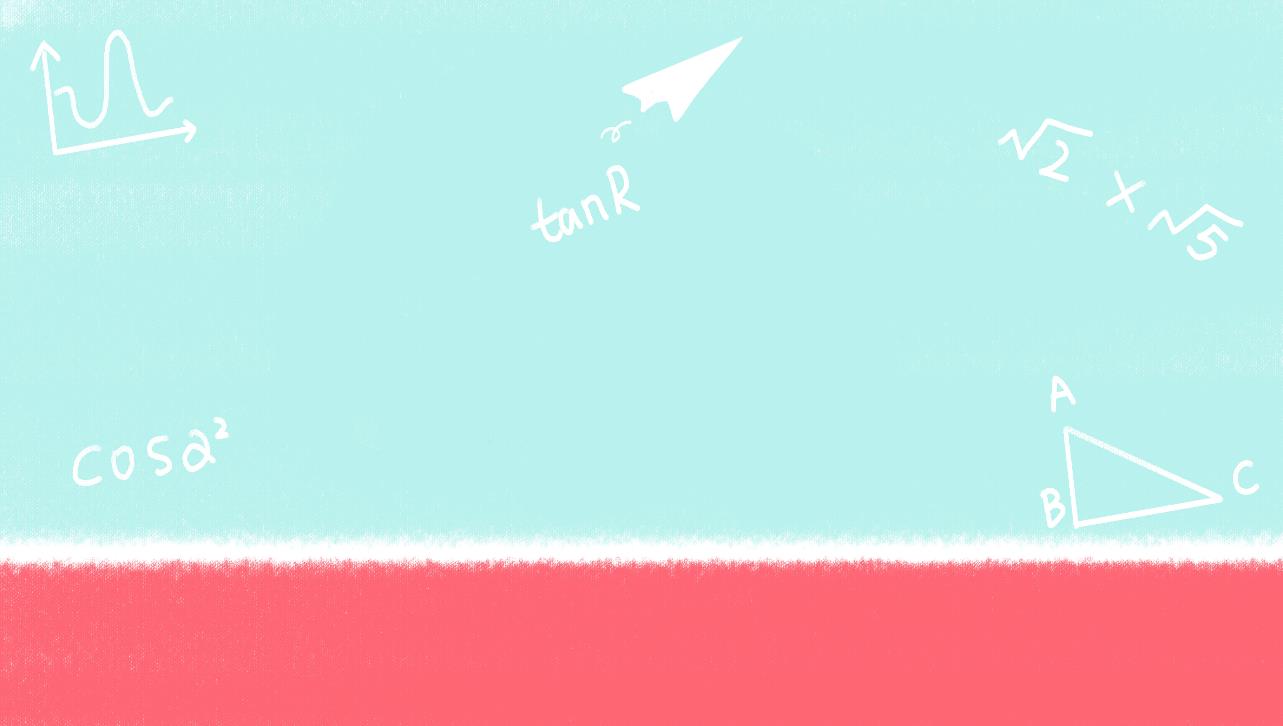 THANK YOU!